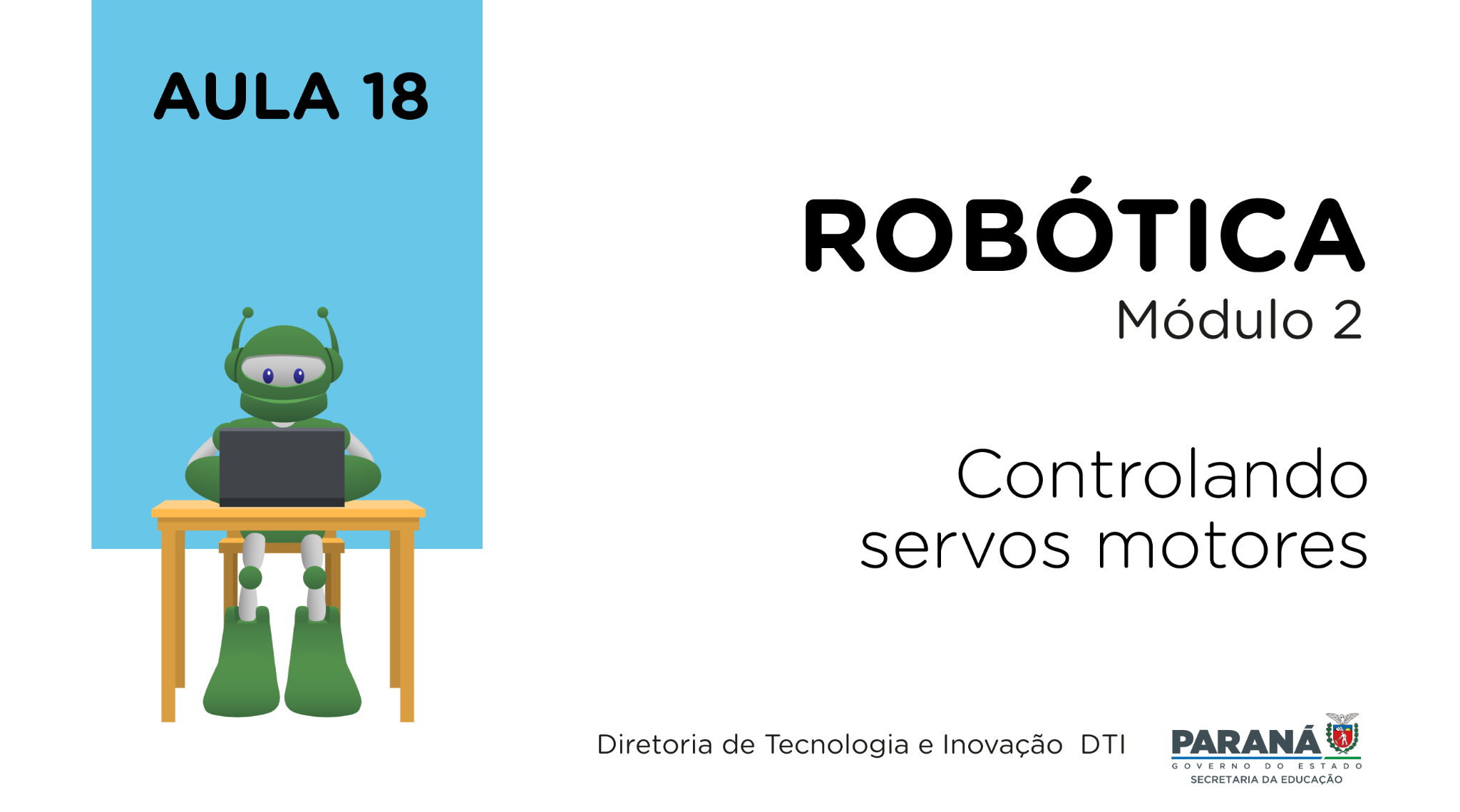 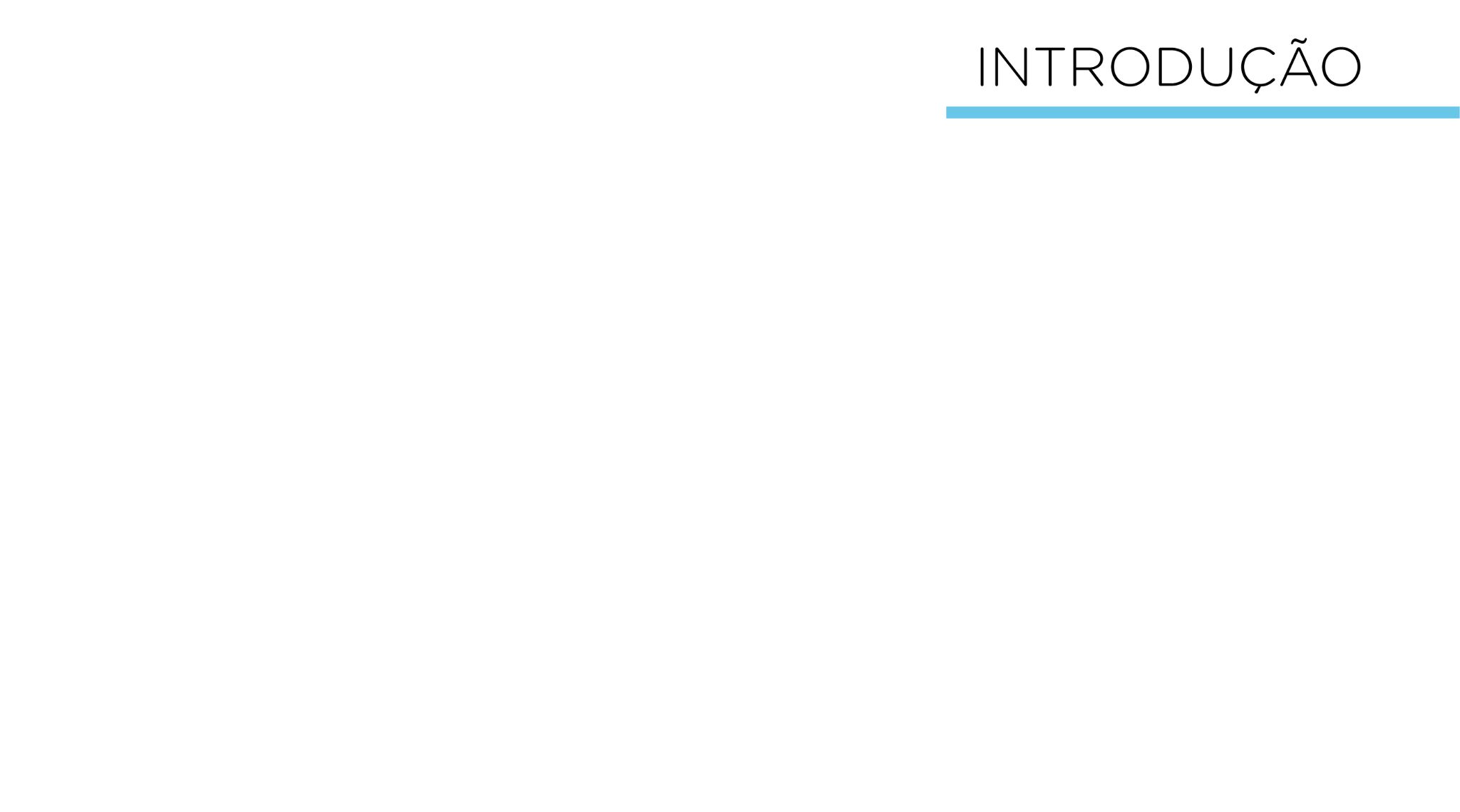 Nesta aula, estudaremos a placa Sensor Shield v5.0, um dispositivo capaz de organizar as conexões de componentes eletrônicos com as portas digitais, expandir as portas GND e 5V da placa Arduino, além de fornecer energia para controlar vários Servos Motores por meio do Arduino.
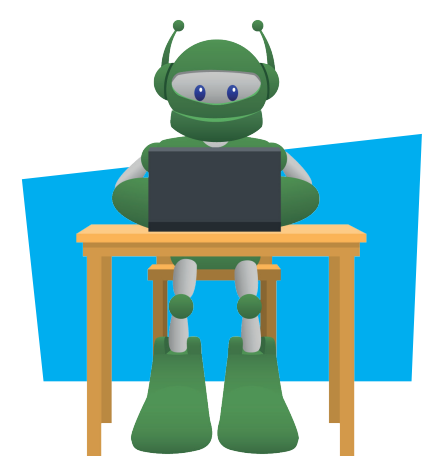 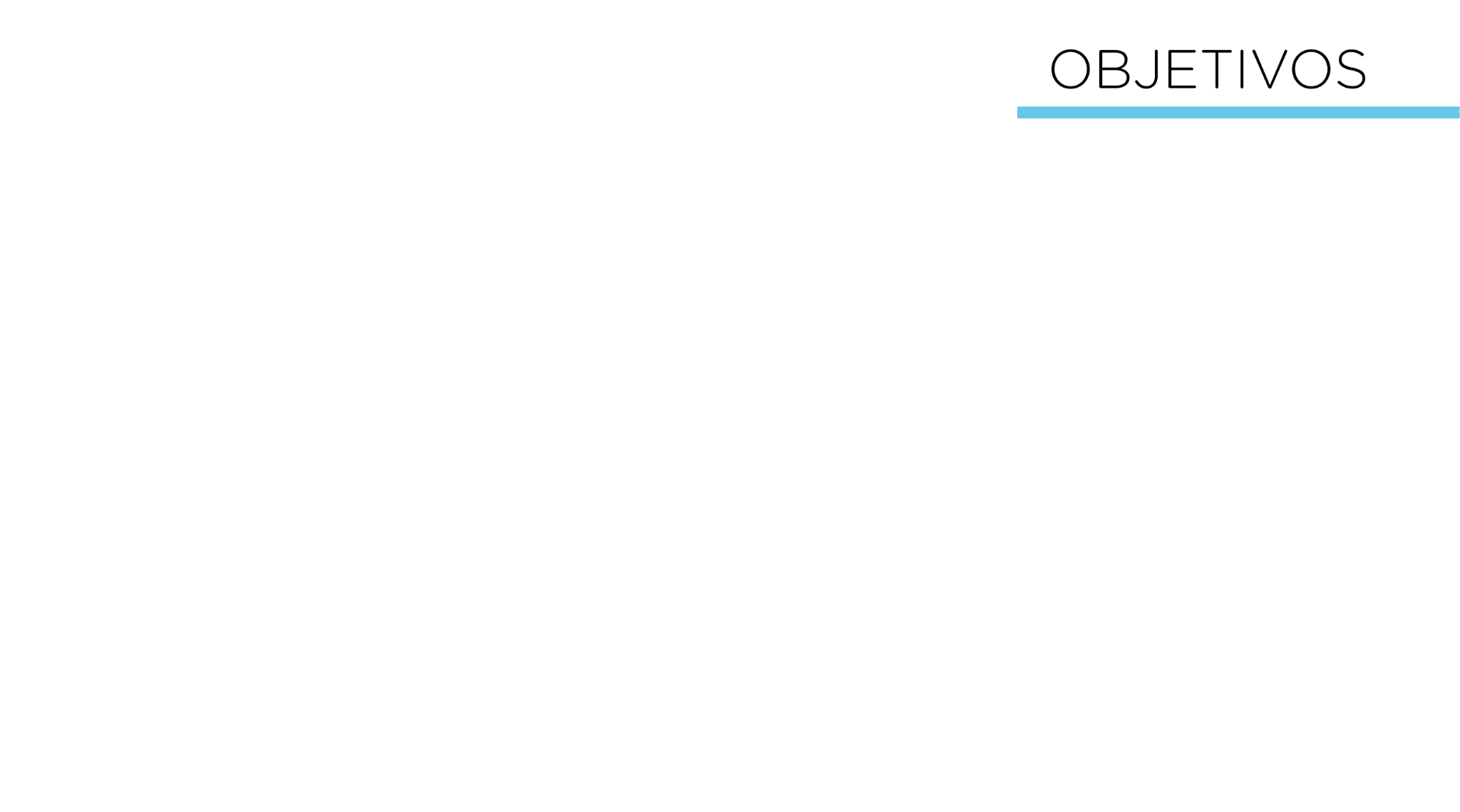 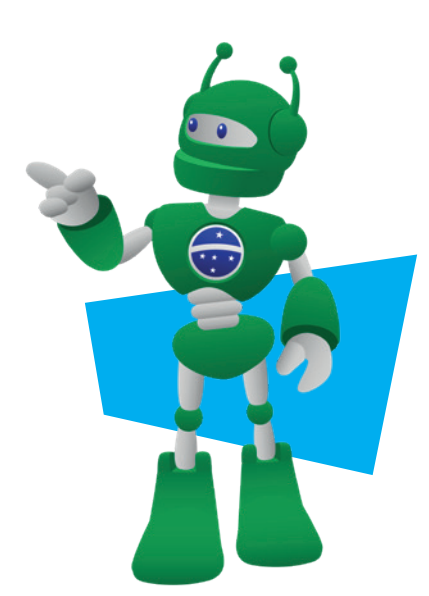 Identificar as estruturas presentes na placa Sensor Shield v5.0; 
Conhecer o funcionamento da placa Sensor Shield v5.0 relacionado ao controle de Servos Motores.
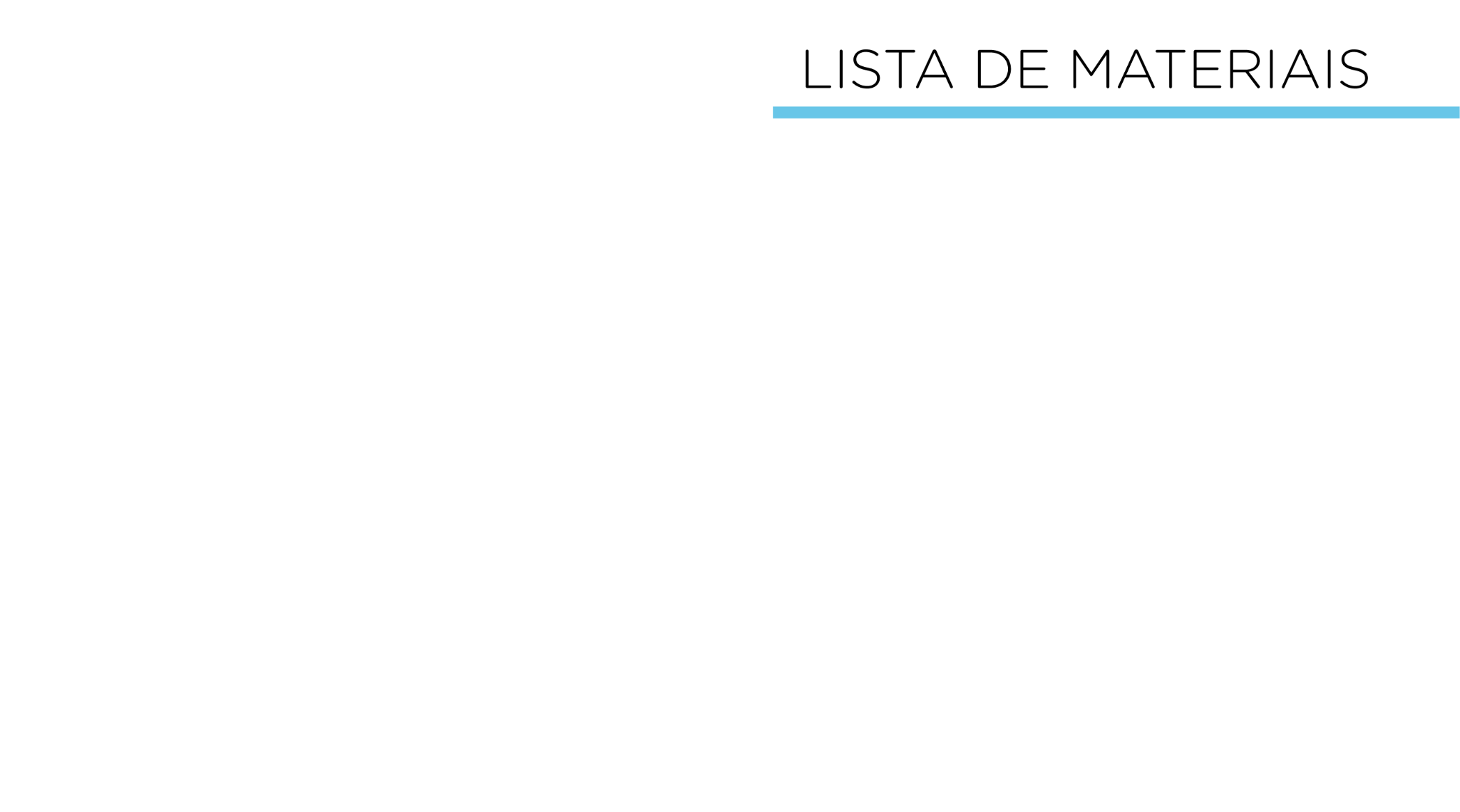 01 Placa Protoboard;
01 Placa Arduino Uno R3; 
01 Cabo USB; 
01 Placa Sensor Shield V5.0;
01 Push Button; 
01 Potenciômetro; 
05 Jumpers Macho-Macho;
05 Jumpers Fêmea-Fêmea;
04 Servos Motores; 
Notebook; 
Software Arduino IDE.
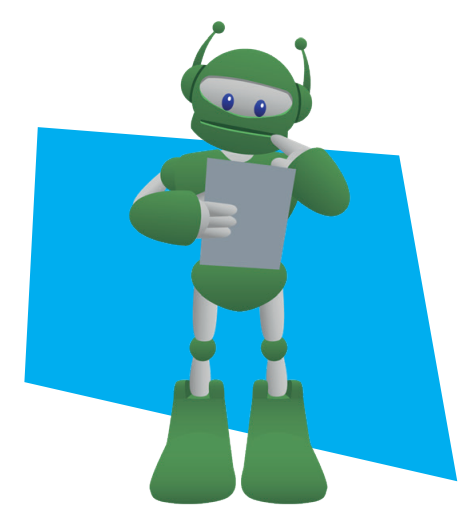 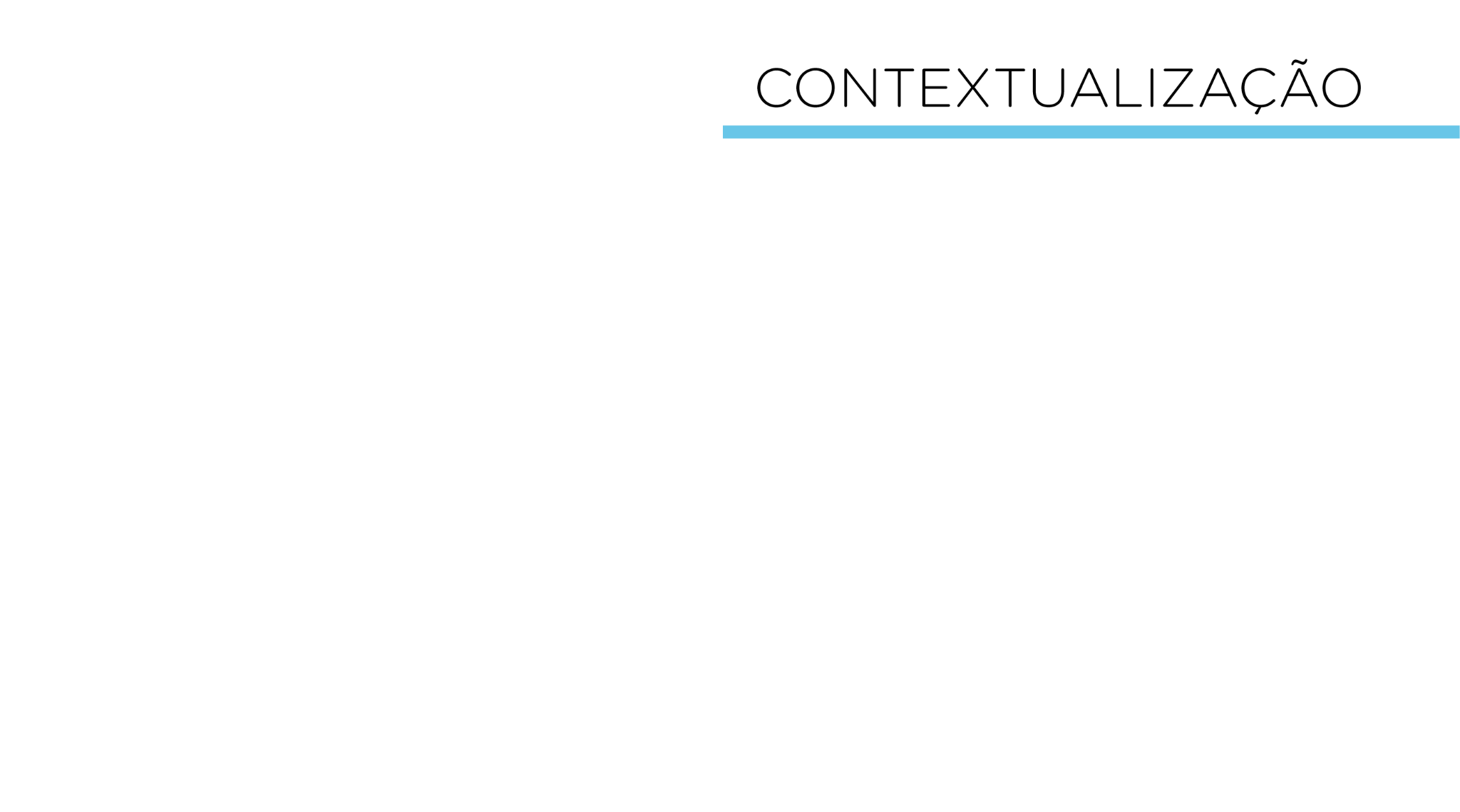 O Sensor Shield V5.0,  corresponde a uma placa de circuito eletrônico com capacidade de acoplar-se, através de pinos, à placa Arduino, expandindo a capacidade dessa. Isto significa que este Sensor funciona como extensor de entradas e saídas para portas digitais e analógicas, possibilitando a conexão de diversos componentes eletrônicos, como, por exemplo, os Servos Motores.
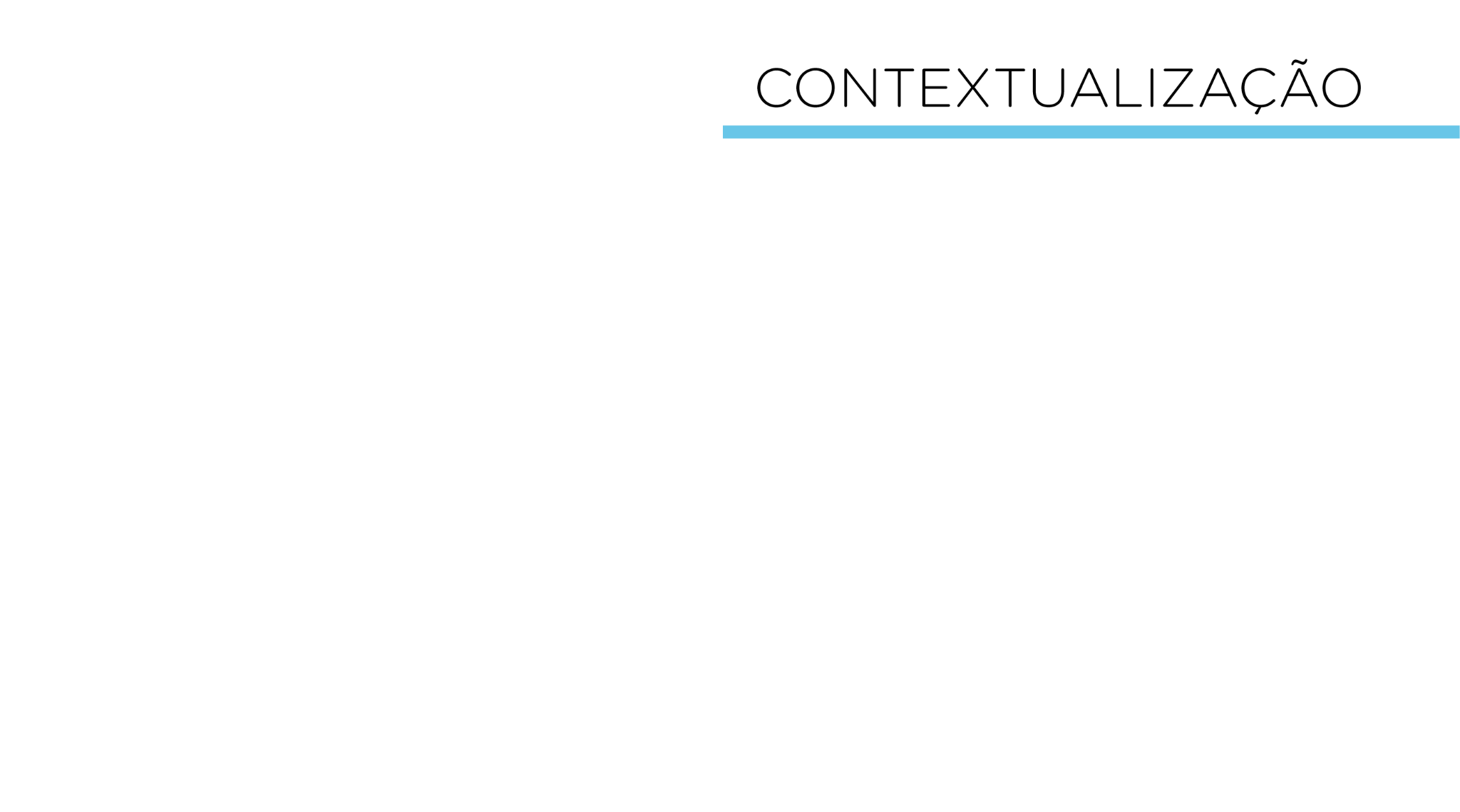 Além disso, o Sensor Shield possui um Borne que atua como fonte de alimentação externa, a qual garante a capacidade de funcionamento dos componentes conectados a ele, figura 1.
Figura 1 – Esquema de um Sensor Shield V5.0
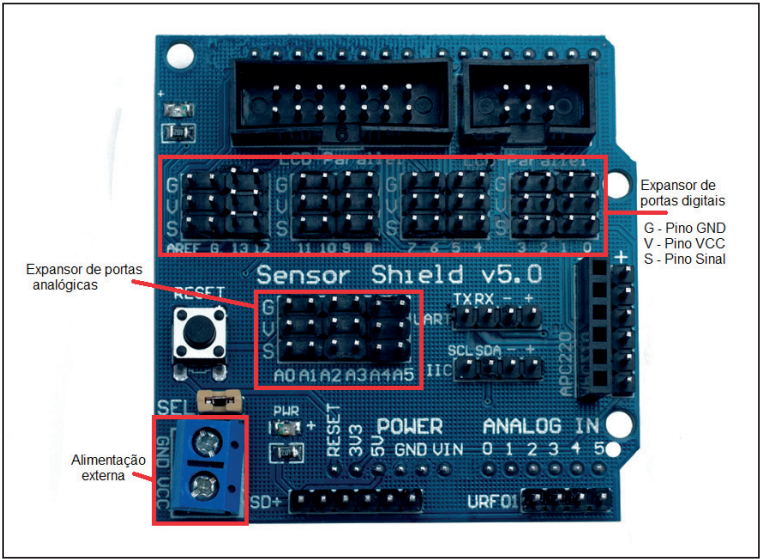 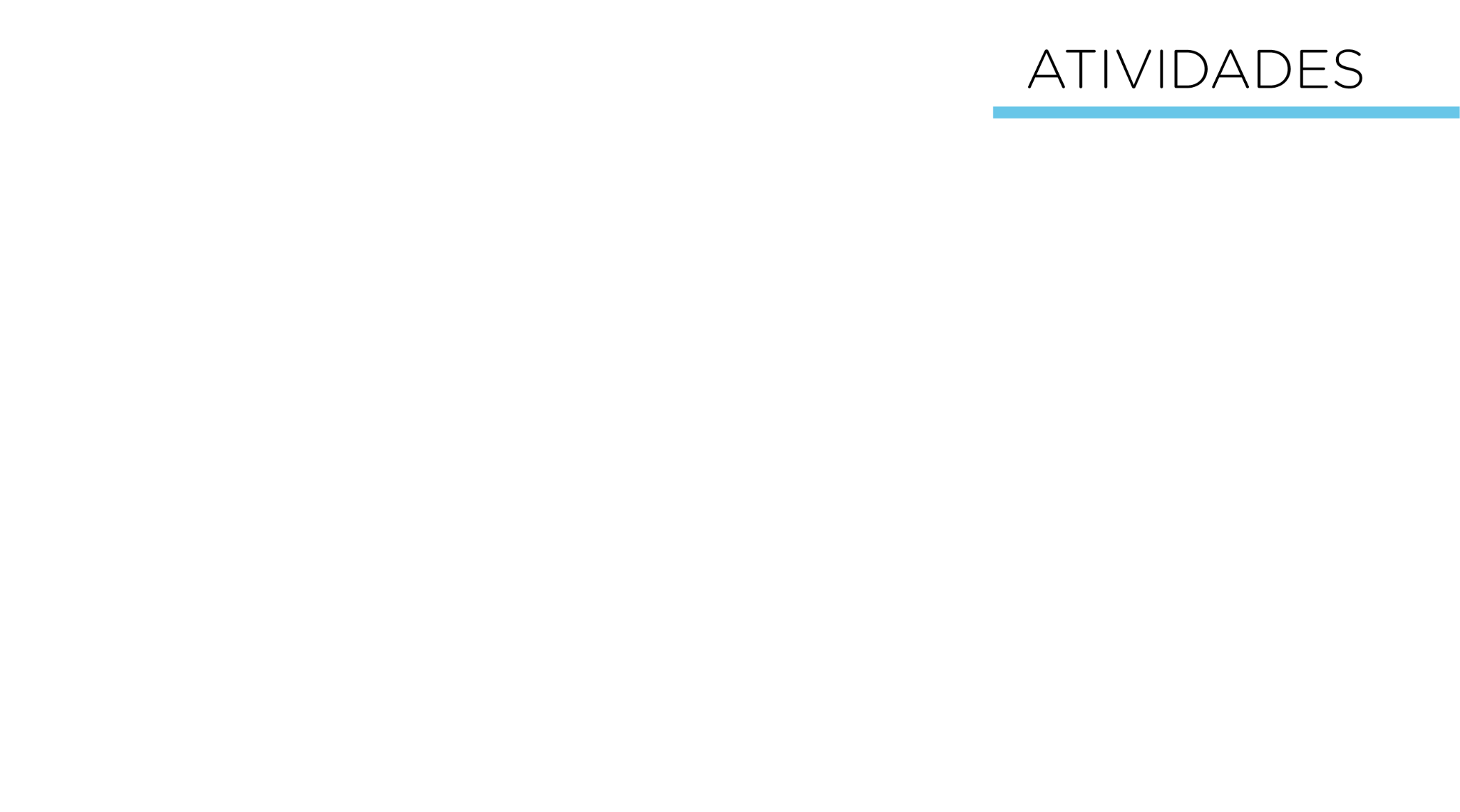 Vamos ao nosso projeto!

Acesse o passo a passo da montagem e da programação na Aula 18 - Controlando servos motores, Módulo 2, disponível em: Robótica Educacional.
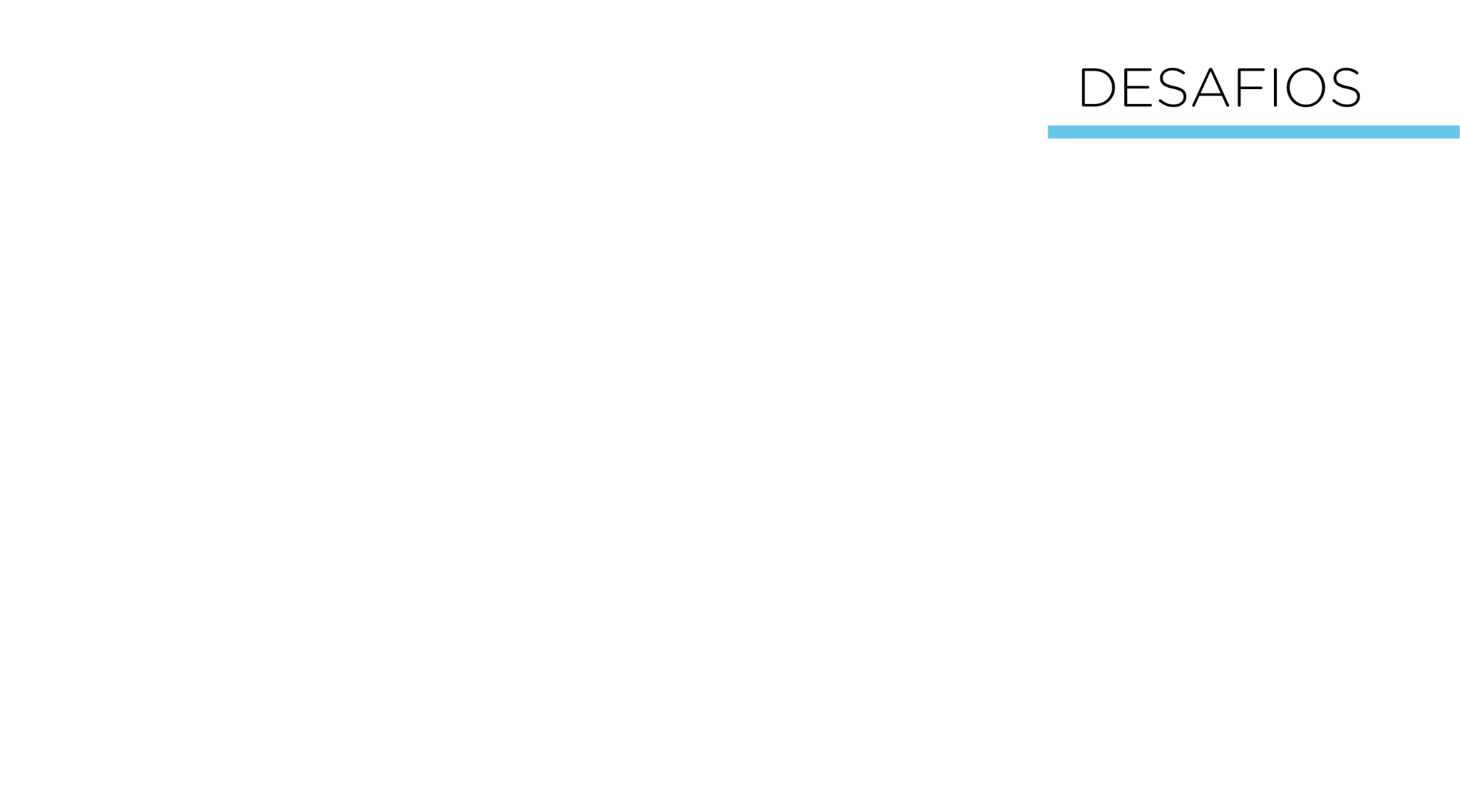 1. Que tal inserir alguns LEDs em seu projeto e programar o acendimento desses, de acordo com o Servo Motor selecionado? 
2. Obtenha o controle de um Servo através de outros sensores presentes no Kit de Robótica.
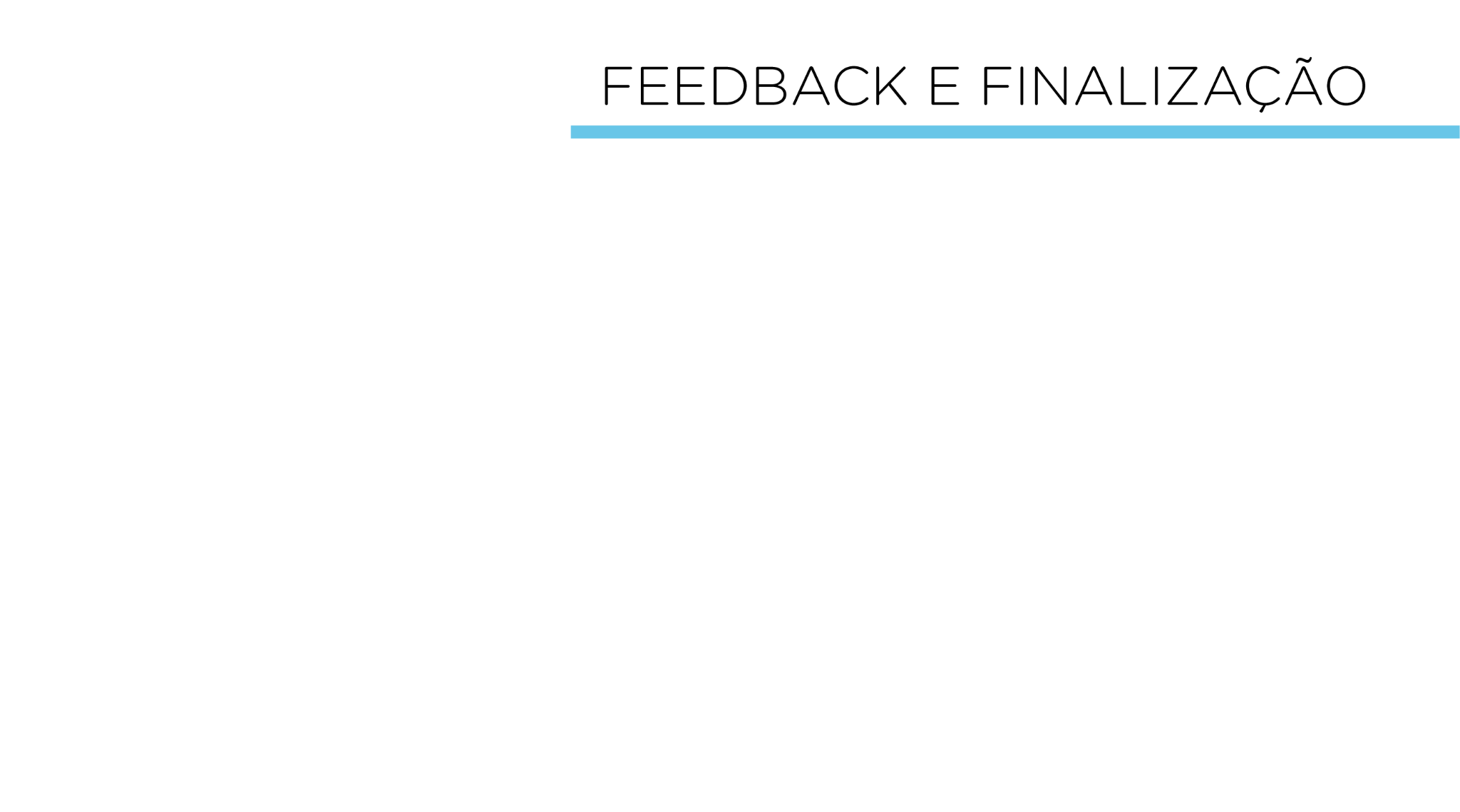 a. Confira, compartilhando seu projeto com os demais colegas, se o objetivo foi alcançado;
b. Analise seu projeto desenvolvido, de modo a atender aos requisitos para funcionamento do controle dos Servos Motores pelo Sensor Shield;
c. Reflita se as seguintes situações ocorreram: 
i. Colaboração e Cooperação: você e os membros de sua equipe interagiram entre si, compartilhando ideias que promoveram a aprendizagem e o desenvolvimento deste projeto? 
ii. Pensamento Crítico e Resolução de Problemas: você conseguiu identificar os problemas, analisar informações e tomar decisões de modo a contribuir para o projeto desenvolvido? 
d. Reúna todos os componentes utilizados nesta aula e os organize novamente, junto aos demais, no kit de robótica.
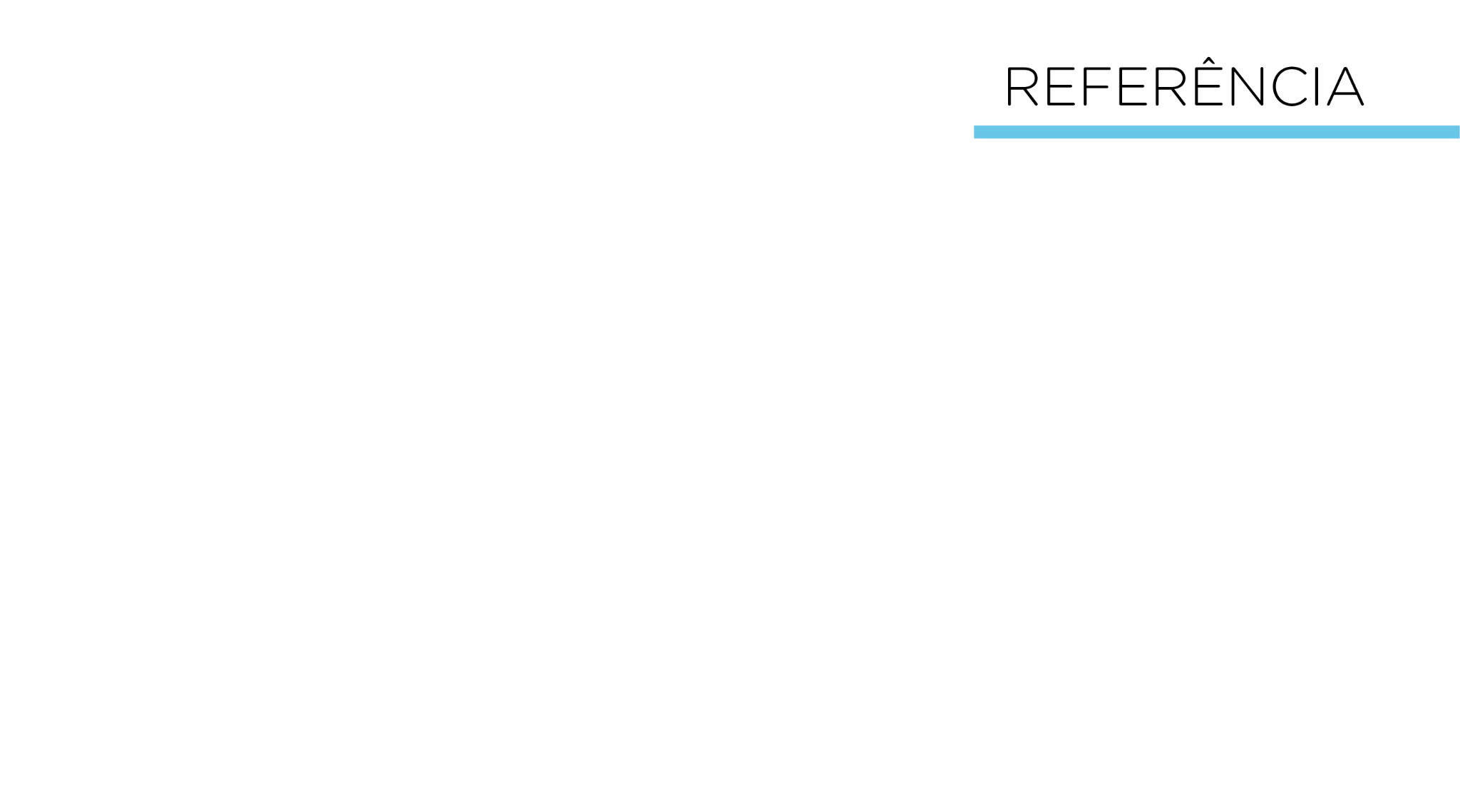 PARANÁ. Secretaria Estadual de Educação do Estado do Paraná (SEED/PR). Diretoria de Tecnologias de Informação (DTI). Coordenação de Tecnologias Educacionais. (CTE). Robótica Educacional- Módulo 2. Aula 18 - Controlando servos motores. Disponível em: https://aluno.escoladigital.pr.gov.br/robotica/aulas/educacional  Acesso em:  02 mai. 2023.
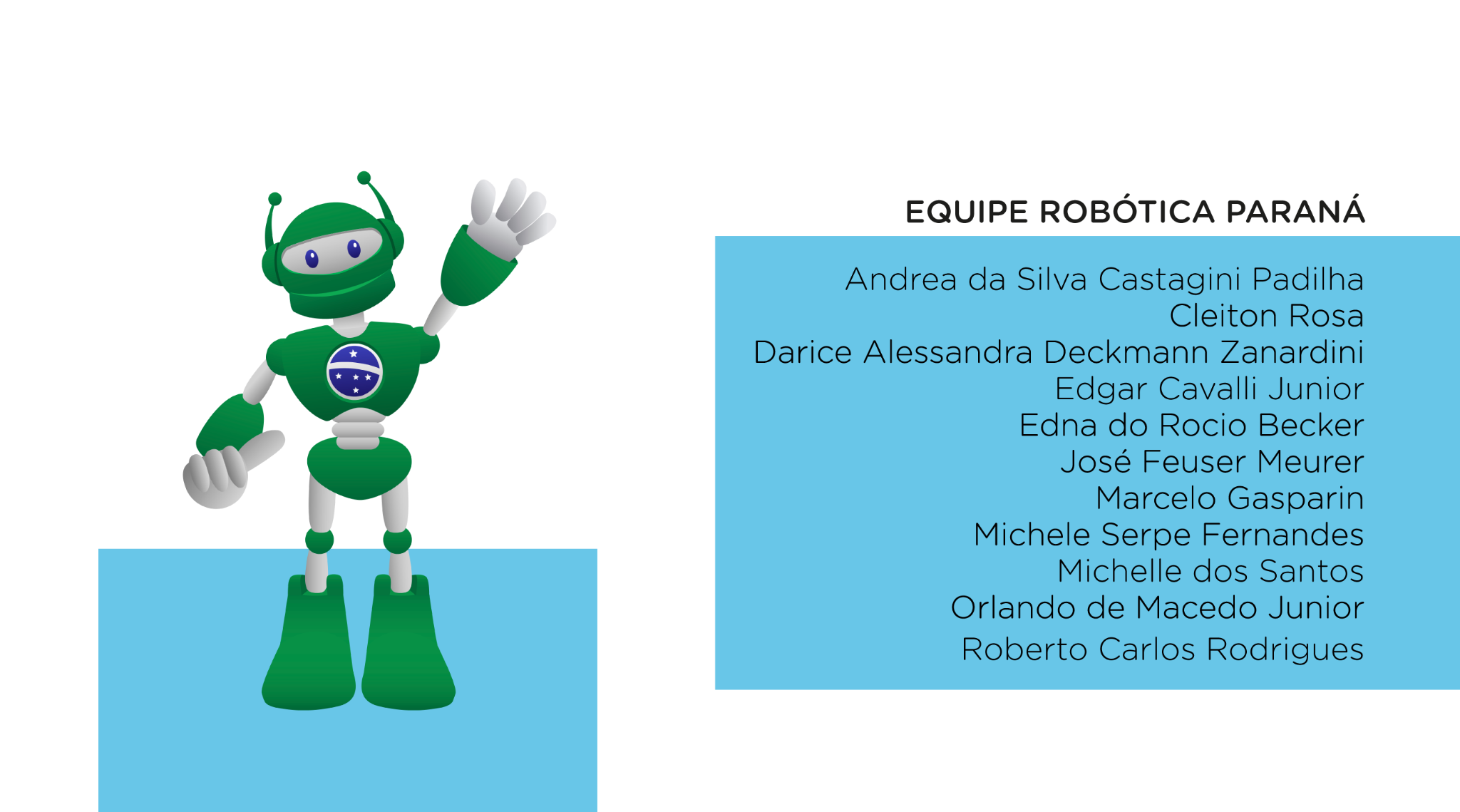